Чернігівський Центр Прав Людини
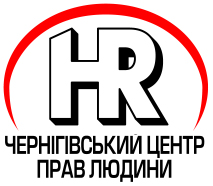 РІЧНИЙ ЗВІТ- 2018
Мета
Сприяння в розбудові відкритого демократичного громадянського суспільства шляхом 
захисту та сприяння реалізації прав і свобод людини в усіх сферах суспільного життя,
провадження культурної, екологічної, освітньої та наукової діяльності, 
сприяння правоохоронним органам та органам державної влади у сфери боротьбі з організованою злочинністю та корупцією.
Діяльність
Захист прав і свобод людини є одним з основних напрямків діяльності організації. Поєднуючи теоретичний та практичний рівні, Чернігівський Центр Прав Людини працює в напрямку забезпечення дотримання прав людини. 
Діяльність включає такі напрямки, але не обмежується ними:
	здійснення досліджень з прав людини, моніторинг підготовки проектів законів та інших правових актів;
	здійснення постійного моніторингу дотримання прав людини та основних свобод та інформування про факти порушень;
	захист прав людини та основних свобод в органах державної влади та місцевого самоврядування;
	проведення освітніх заходів і кампаній, семінарів, тренінгів, конференцій тощо.
Діяльність
Чернігівський Центр Прав Людини працює в якості watch-dog організації, діяльність якої полягає в критичному моніторингу діяльності будь-яких установ (уряду, бізнесу, інших організацій і т.д.) чи осіб та інформування громадськості про виявлені порушення і спонукання її до дії. 

Громадська організація Чернігівський Центр Прав Людини має великий творчий потенціал, бо об’єднує дійсних фахівців своєї справи та залучає до співпраці представників НДО України та із за кордону, освітні заклади, Представників ЗМІ, державні установи і бізнес структури. Наш колектив вже доказав свою спроможність  втілювати необхідні для громади проекти.
Реалізовані проекти
Просвіта молоді як потужний імпульс для подолання корупції в Україні.

Підтримано: USAID/ENGAGE, місцевий бізнес. 
Сума: 869 400грн. 

Мета проекту: Формування антикорупційної свідомості та діяльності у молоді Чернігівської області. 
активізувати та мотивувати молодь до свідомої участі в антикорупційної діяльності; 
мотивувати та спонукати молодь знизити толерантність до корупції та надати їм компетенції власного правового захисту та протидії хабарництву;
підвищити рівень обізнаності молоді щодо соціальних і правових наслідків хабарництва;
сприяти зміні пасивних громадських настроїв на активні та усвідомлені.
Реалізовані проекти
Якість виконання ремонтів доріг на Чернігівщині – під контроль громадськості.

Підтримано:UNDP Democratic Governance Programme, місцевий бізнес. 
Сума: 420 000 грн. 

Мета проекту: Підвищити ефективність зусиль, спрямованих на протидію корупції в Чернігівській області через моніторинг проведення ремонтів доріг в Чернігівській області. 
Здійснити моніторинг стану ремонтів доріг місцевого і державного значення в Чернігівській області ; 
Налагодити місцевий контроль за проведення ремонтів доріг в Чернігівській області;
Широке та оперативне інформування громадськості про хід проекту та його результати;
Сприяти зміні пасивних громадських настроїв на активні та усвідомлені.
Реалізовані проекти
Сприяння імплементації антикорупційної реформи в регіонах.

Підтримано: ФОНД СПРИЯННЯ ДЕМОКРАТІЇ посольства США, місцевий бізнес. 
Сума: 408 460 грн. 

Мета проекту: Посилити спроможність громадських організацій здійснювати моніторинг впровадження антикорупційної реформи на регіональному рівні (навчання, розслідування).  Налагодити місцевий контроль за реалізацією антикорупційної реформи (проведення антикорупційних розслідувань – конфлікт інтересів, декларування майна, оцінка корупційних ризиків, антикорупційна експертиза та щомісячних брифінгів). Широке і оперативне інформування громадськості про хід проекту і його результати (соціальні мережі, підсумкова конференція).
Досягнення організації
Проведено 24 моніторингових дослідження щодо дотримання прав людини в різних сферах суспільного життя, діяльності посадових осіб  та здійснення державних закупівель.  
Надано близько 230 юридичних консультацій. 
Правова допомога адвоката надана 23 особам, що дозволило забезпечити дотримання законності при розгляді справ та дотримання прав осіб у судах та правоохоронних органах.
Видано 4 брошури на правову тематику.
Проведено 26 інформаційних кампаній.
Досягнення організації
ОГС посилили свою моніторингову спроможність та ефективно використовують інструменти громадського контролю за впровадженням норм нового антикорупційного законодавства. 
Наявність місцевого контролю за реалізацією антикорупційної реформи в регіоні. 
Молодь знизила толерантність до корупції та має компетенції для власного правового захисту та протидії хабарництву. 
Активізація співпраці антикорупційної громадськості з антикорупційними структурами. 
 Можливість громадськістю контролювати якість виконаних робіт організаціями виконавцями робіт та контролювати діяльність просадних осіб по належному використанню державних коштів на ремонти доріг.
Досягнення організації
Молодь Чернігівської області зміцнила потенціал бути лідером і розвивати громадянське суспільство. Поширення е-навчання серед молоді. 
	Підвищено ефективності зусиль, спрямованих на протидію корупції в Чернігівській області.	
	Підвищено прозорість та добросовісності у процесі здійснення державних закупівель.
	Активна участь громадянського суспільства у здійсненні моніторингу процесу та результатів здійснення державних закупівель.
Забезпечення підзвітності влади та зміцнення довіри між владою та громадськістю в тому, що стосується добросовісності у здійсненні державних закупівель.
	Посилення відповідальність посадових осіб регіону та виконавців робіт перед громадою регіону.	
	Мінімізація умов для проявів корупції.
Інформація про донорів
Міжнародний фонд Відродження
Посольство США в Україні
Канадський фонд підтримки місцевих ініціатив
Міністерства Закордонних Справ республіки Естонія, Литви, Польщі 
Посольство республіки Польща в Україні
Дім Свободи, США, та Дім Свободи, Україна
Міжнародний фонд громадянських свобод
Фонд підтримки прав людини та демократії Державного Департаменту США
Чернігівська обласна та районні державні адміністрації
Приватний бізнес
UNDP Democratic Governance Programme
Контакти
Чернігівський Центр Прав Людини 
www.pravocn.org.ua
14017, м. Чернігів, 
вул. Жабинського 13/42
pravo@cn.relc.com

Тел./факс (0462) 67 75 75